Садово-паркове мистецтво
В Україні
Садово-паркове мистецтво (або садово-паркова архітектура) -
це мистецтво створення декоративних садів, парків та інше. Ділянок зелених насаджень, призначених для естетичного поліпшення краєвиду і для відпочинку населення.

Використовуються рослинність, рельєф та інші природні елементи як основні компоненти при створенні певних художніх образів, які змінюються внаслідок сезонної зміни вигляду живих будівельних матеріалів, котрими є декоративні і плодові рослини.
Державний дендрологічний парк «Олександрія»
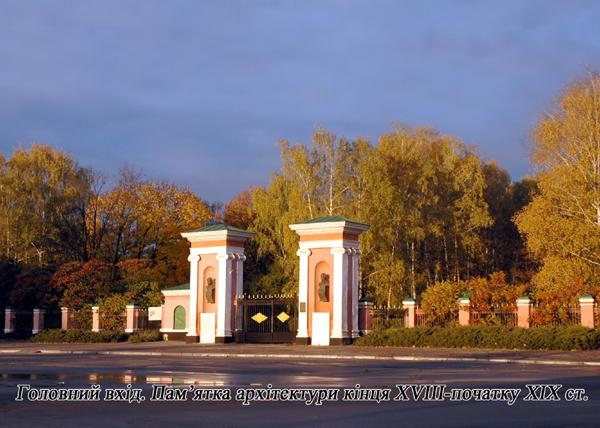 Олександрія —
державний дендрологічний парк Національної академії наук України. 

Розташований у північно-східній частині Правобережного лісостепу, за 80 км на південь від Києва на північно-західній околиці міста Біла Церква, на висоті 80 — 106 м над рівнем моря. 

Це найбільший (понад 290 га) архітектурно оформлений ландшафтний парк в Україні.
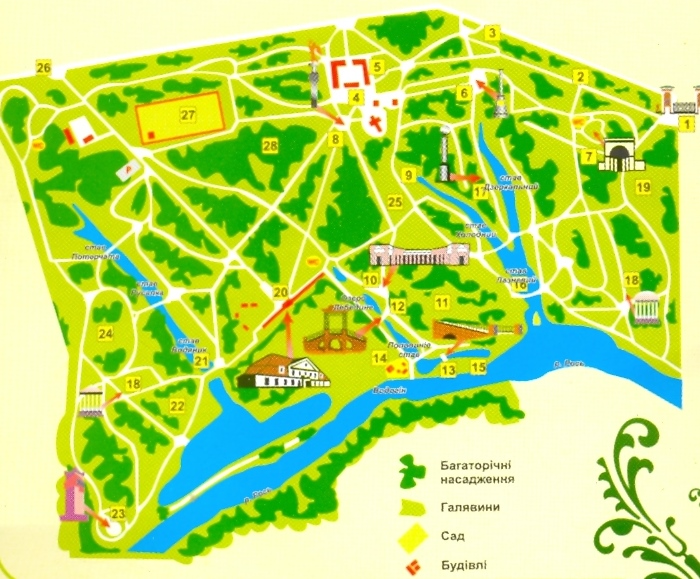 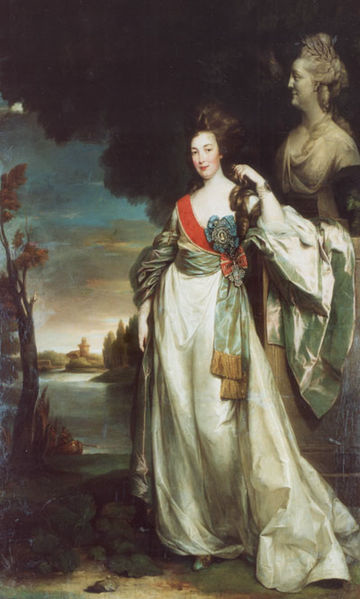 Олександра Браницька
Парк розташований на площі 297 гектарів на березі річки Рось.
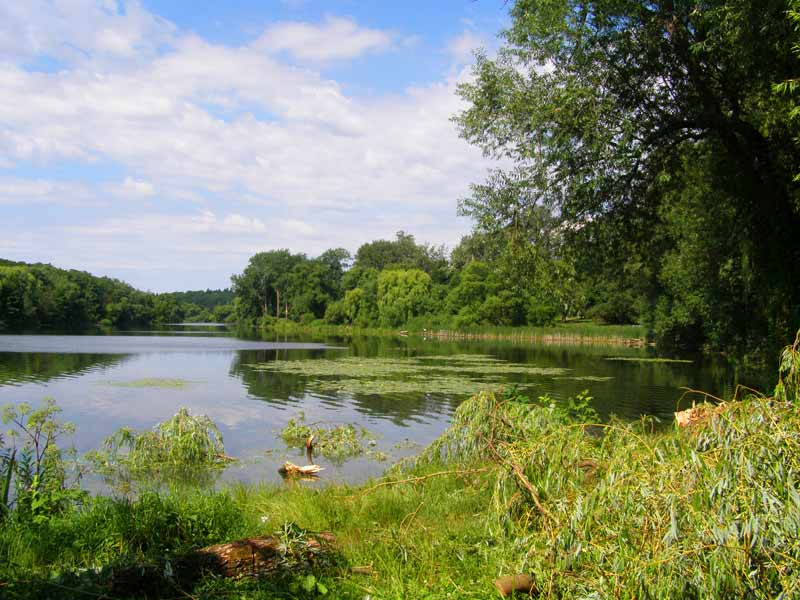 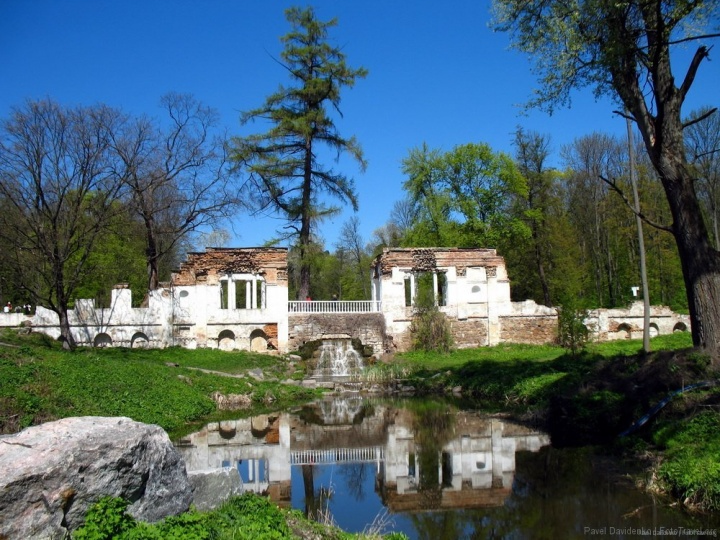 Площа декоративних водойм парку (ставки та р. Рось) становить 21 га.
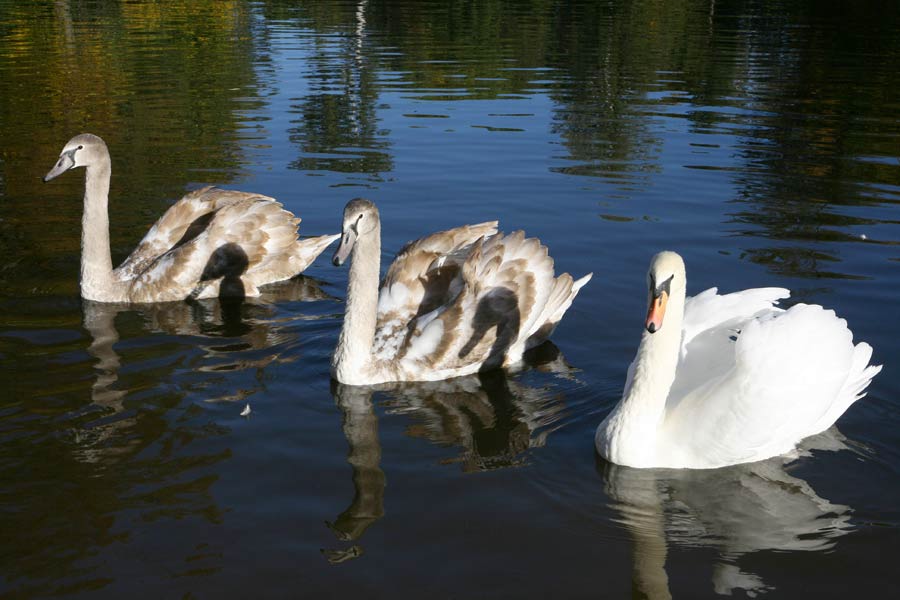 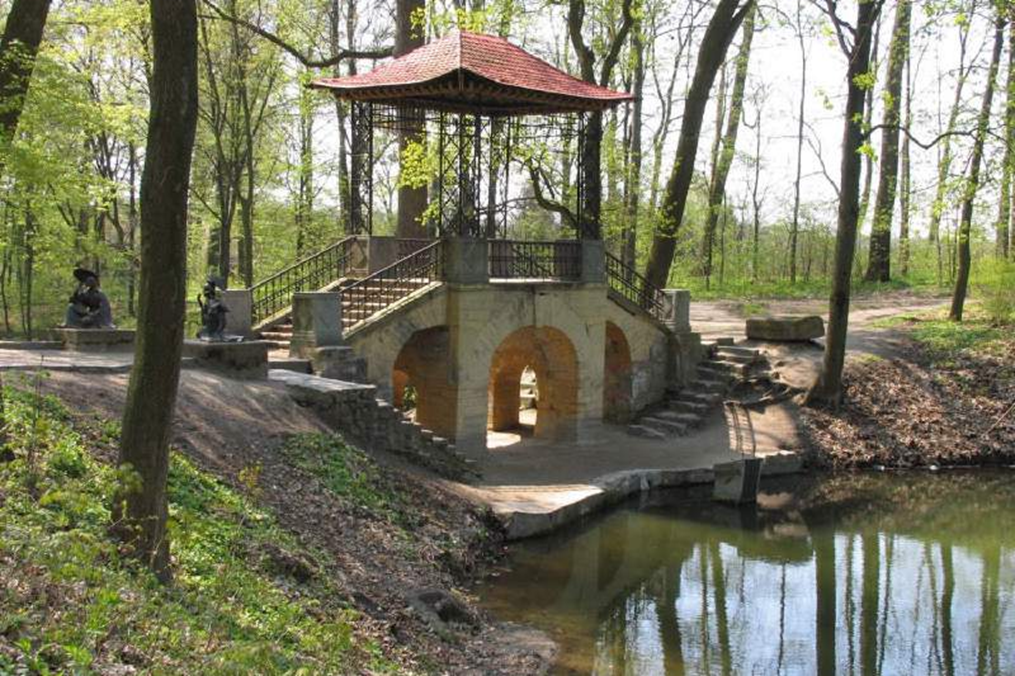 Загальна довжина алей і доріжок становить понад 20 км.
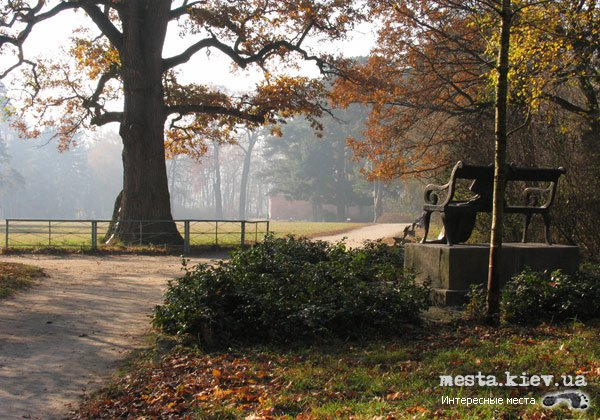 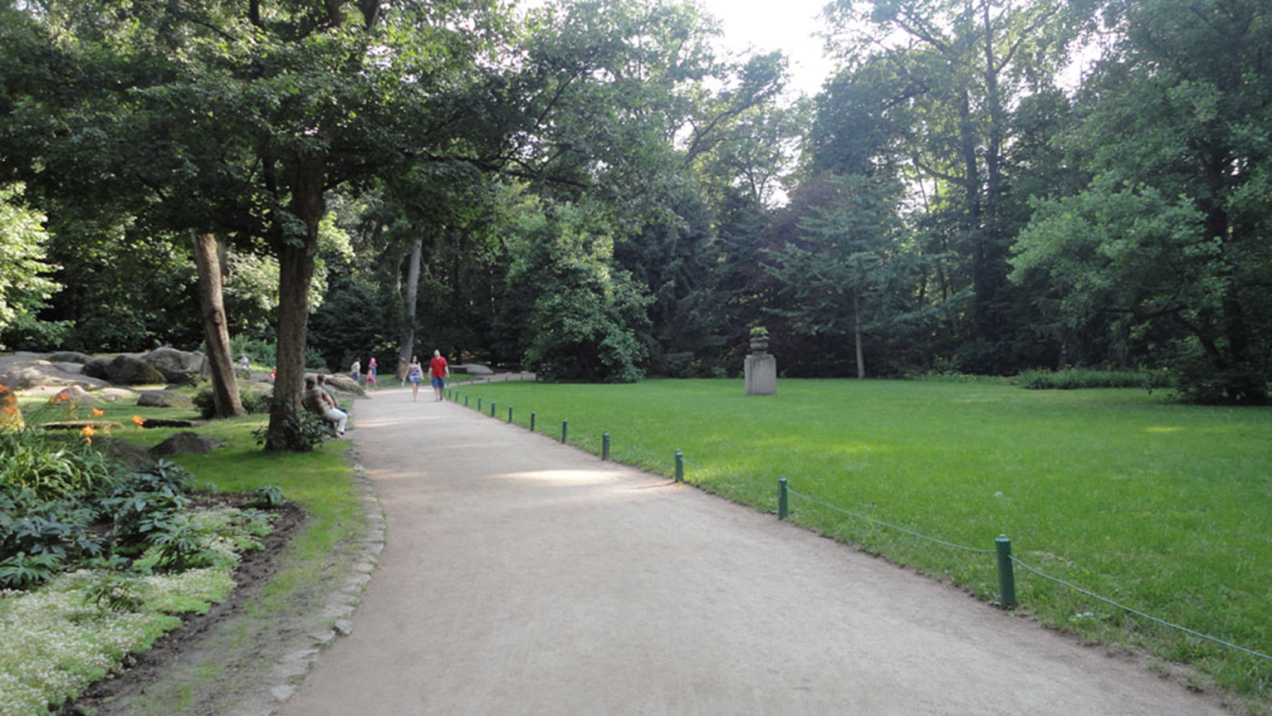 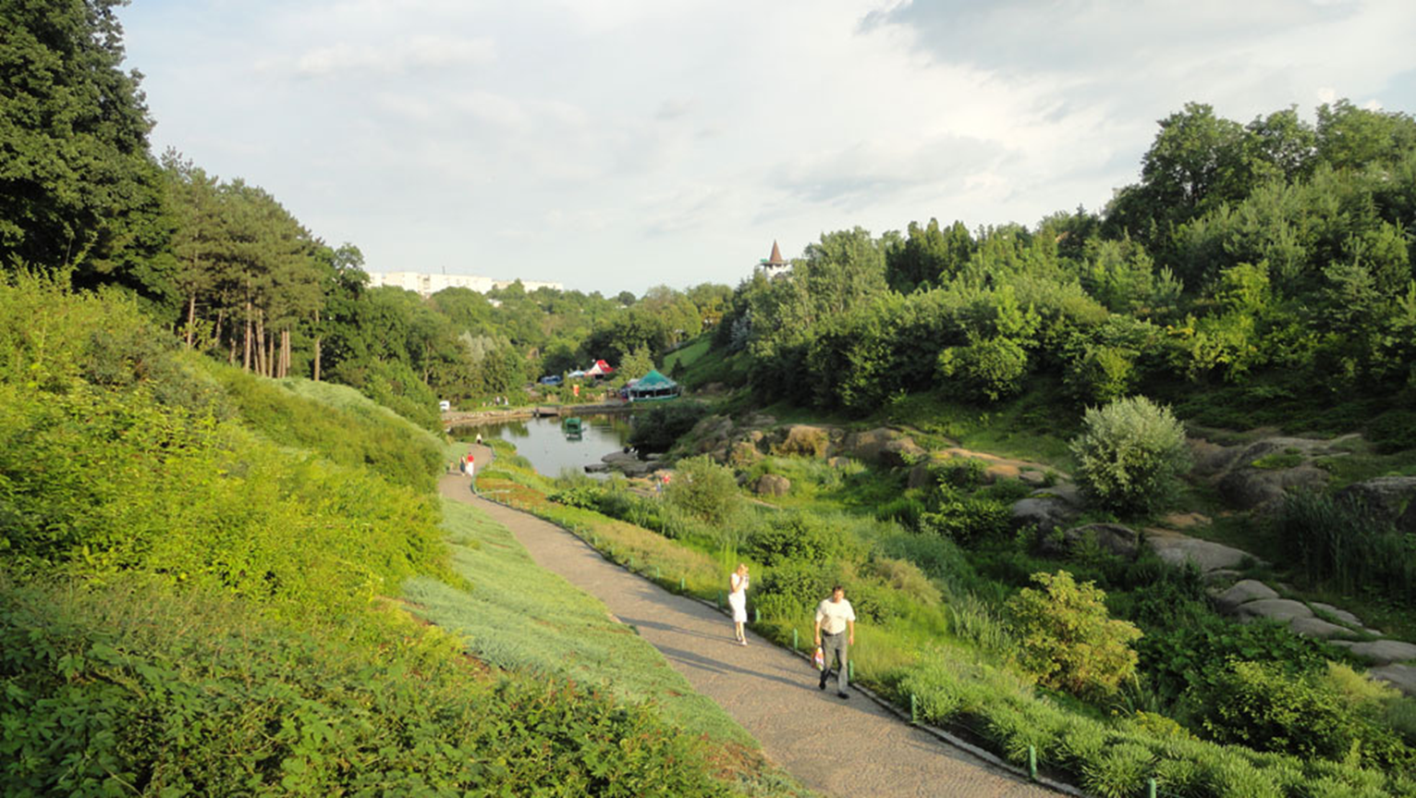 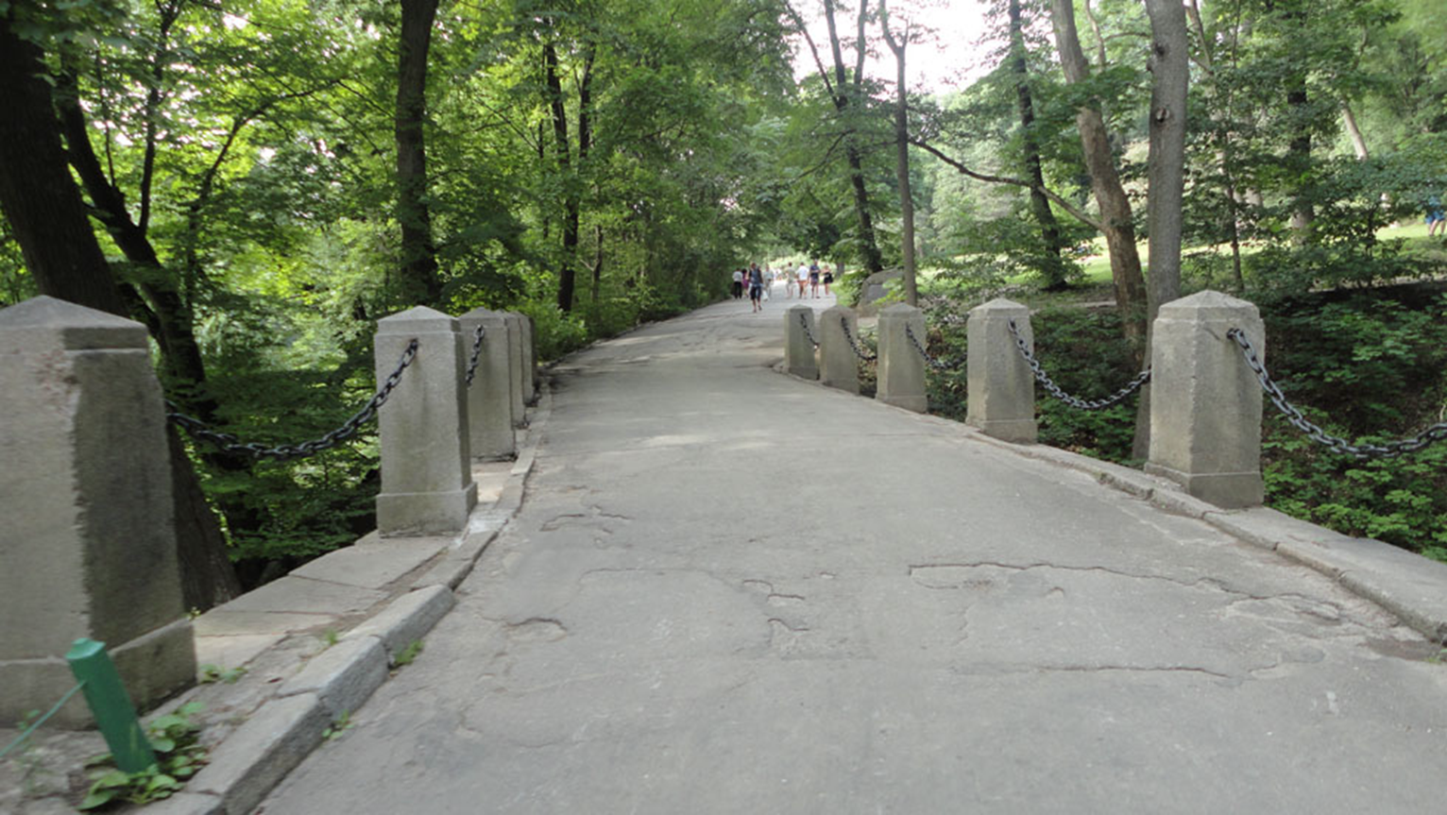 Парк є зразком пейзажної паркової композиції, основу якої складають рослини, архітектурні споруди, скульптури, водна гладь річки Рось та ставків.
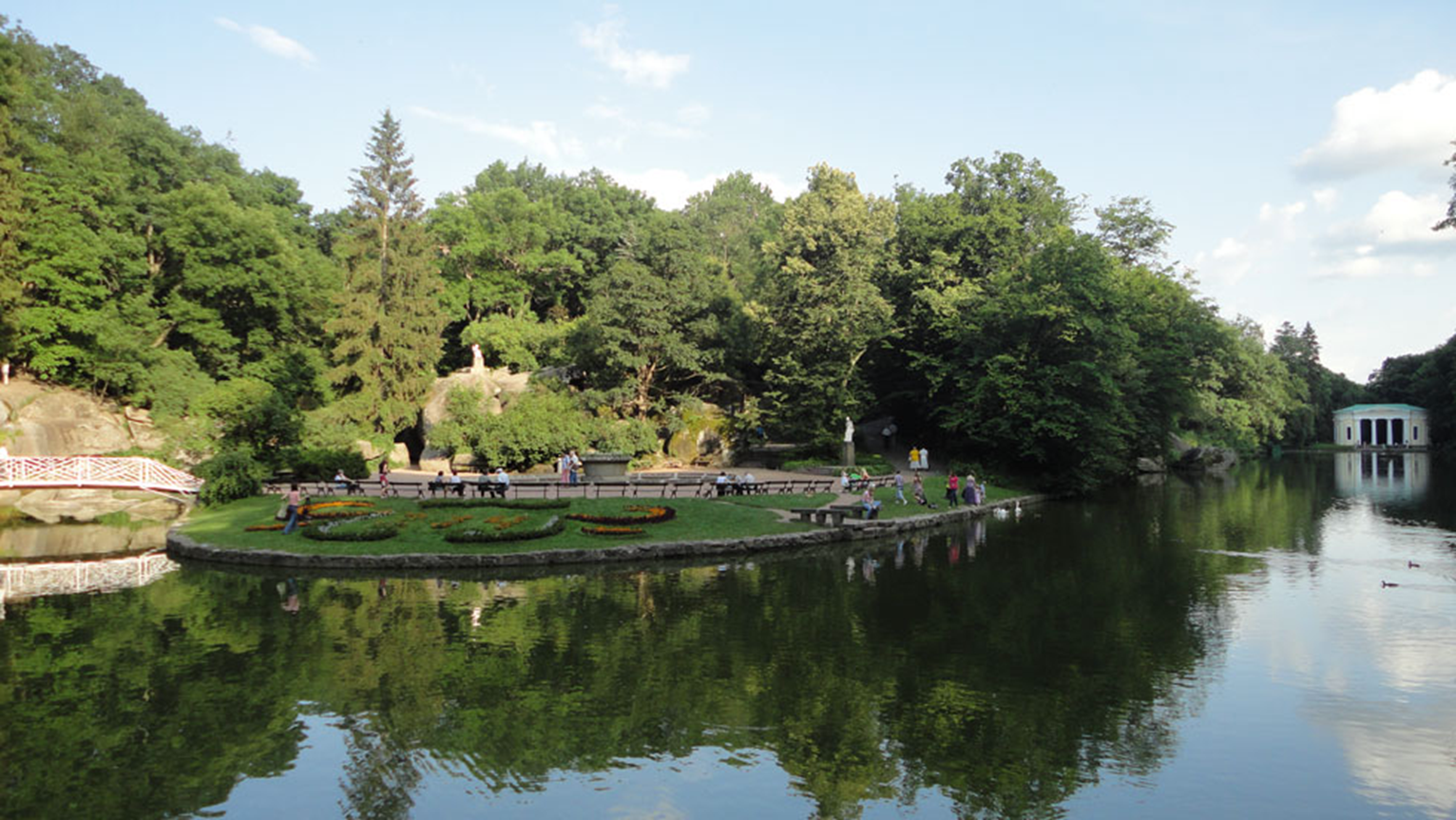 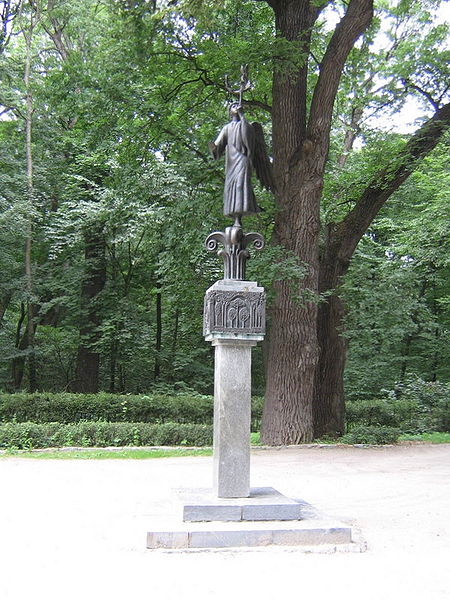 Пам'ятний знак на честь 200-річчя парку.
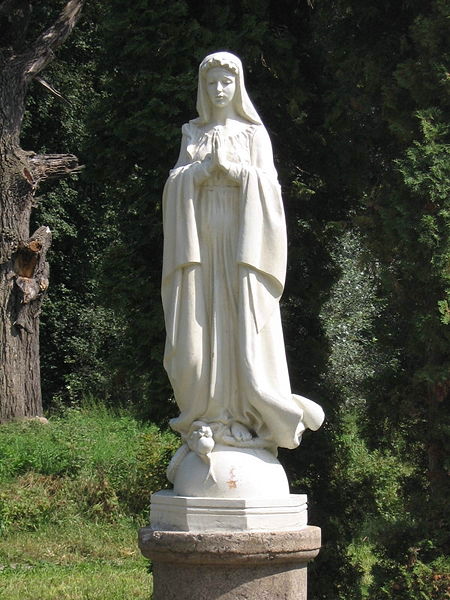 Скульптура Діви Марії на острові Марії.
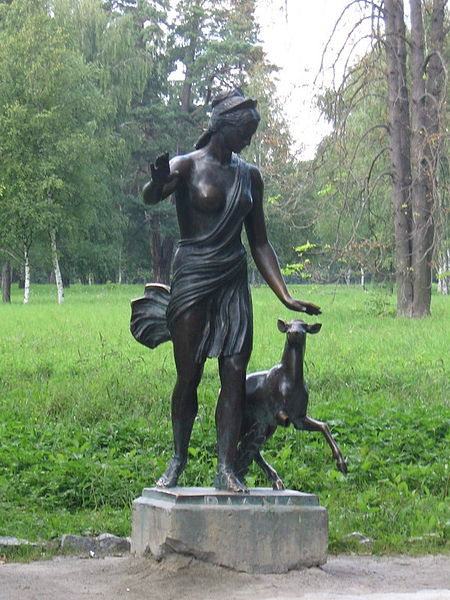 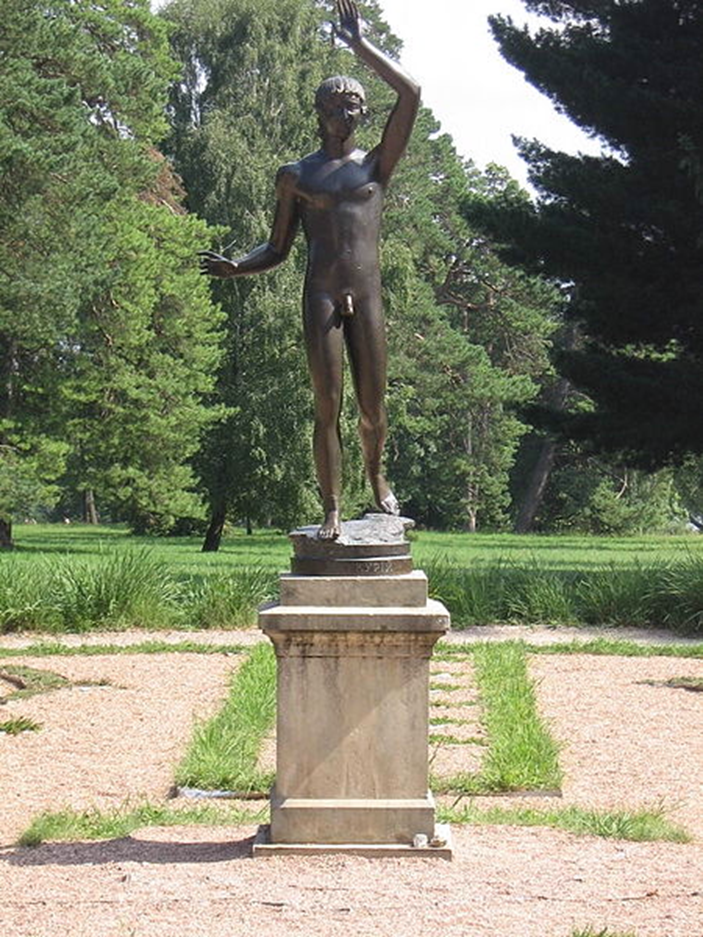 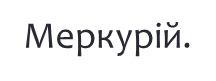 Діана.
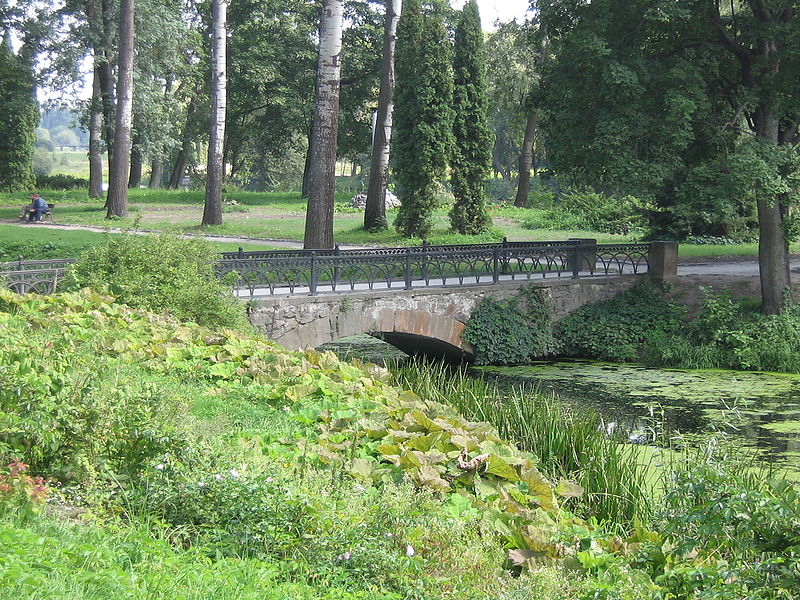 Арковий місток.
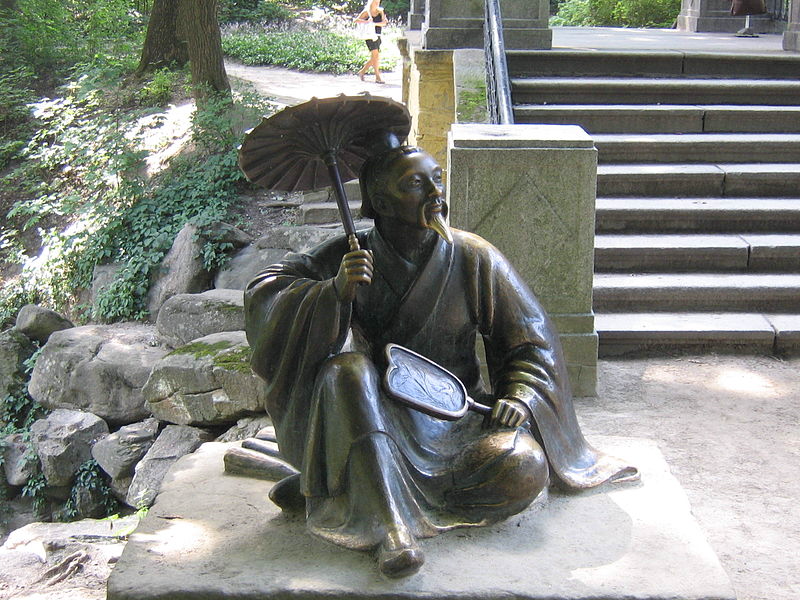 Скульптура китайського мудреця.
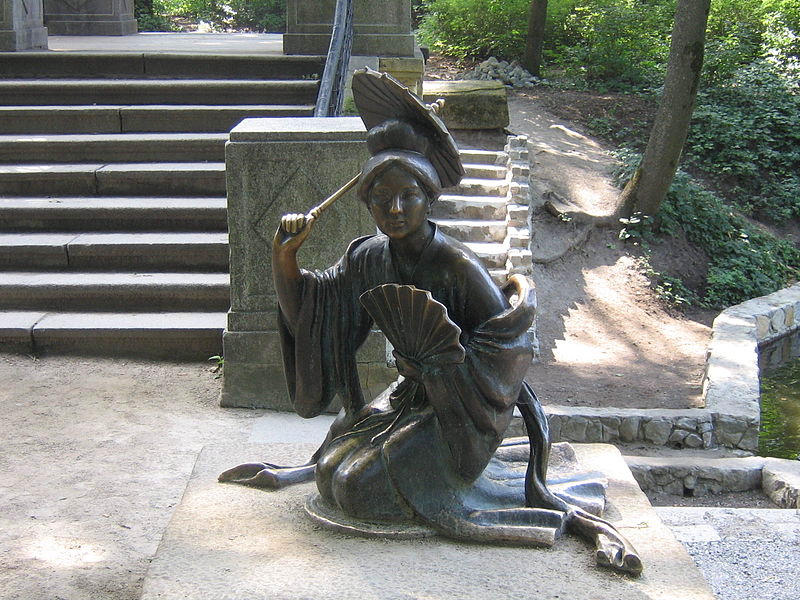 Китаянка( біля містка в стилі шинуазрі).
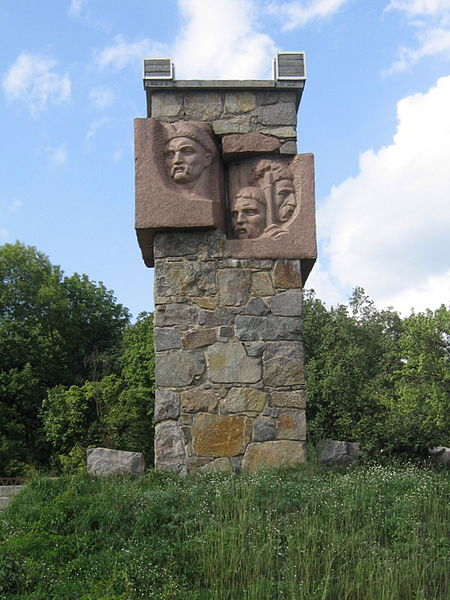 Пам'ятник з барельєфом.
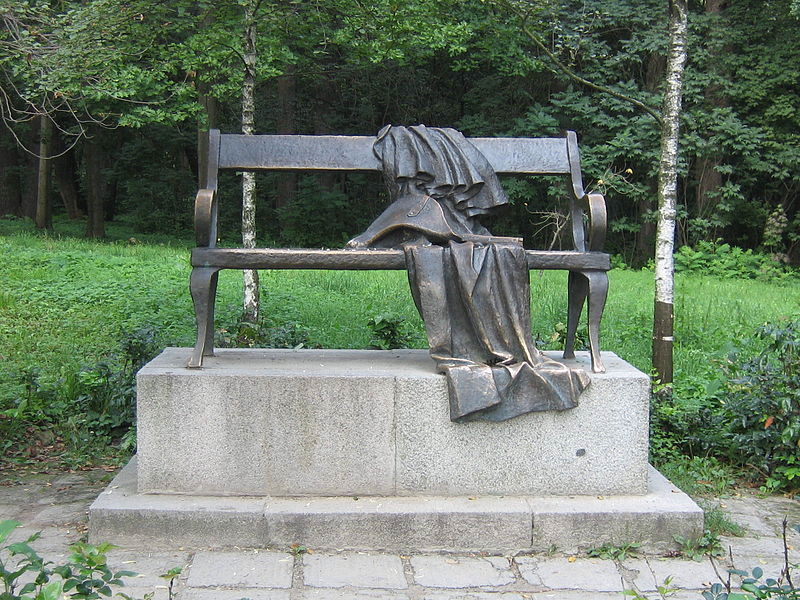 Лава декабристів.
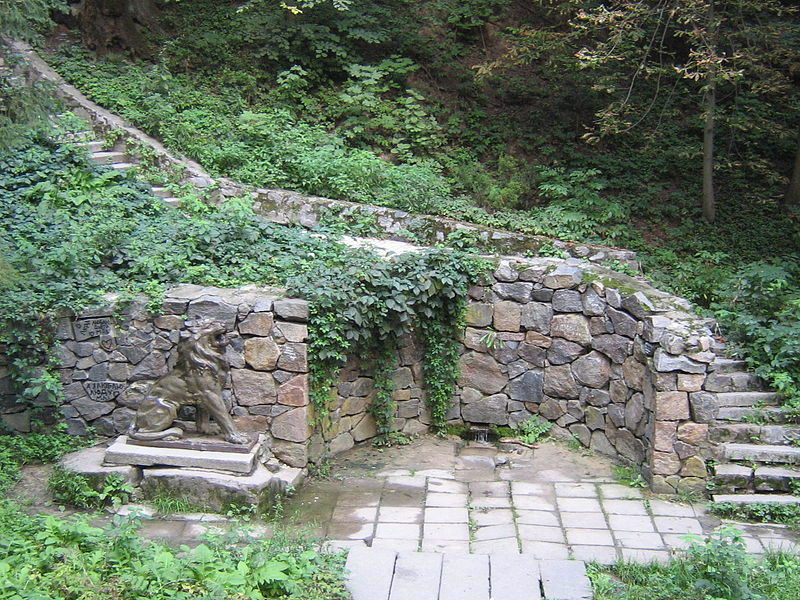 Джерело "Лев".
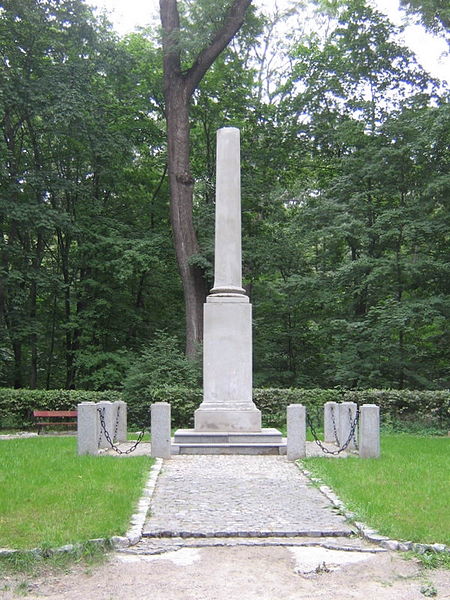 Колона суму.
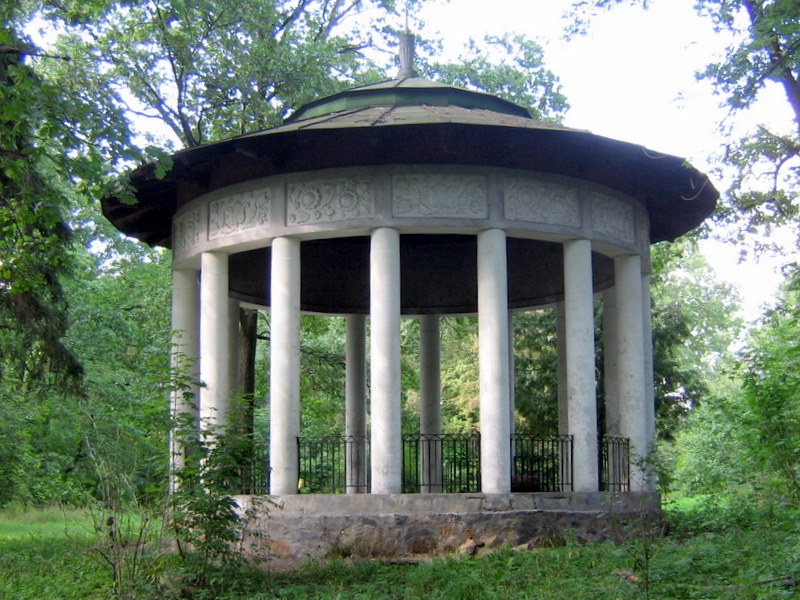 Кругла Альтанка.
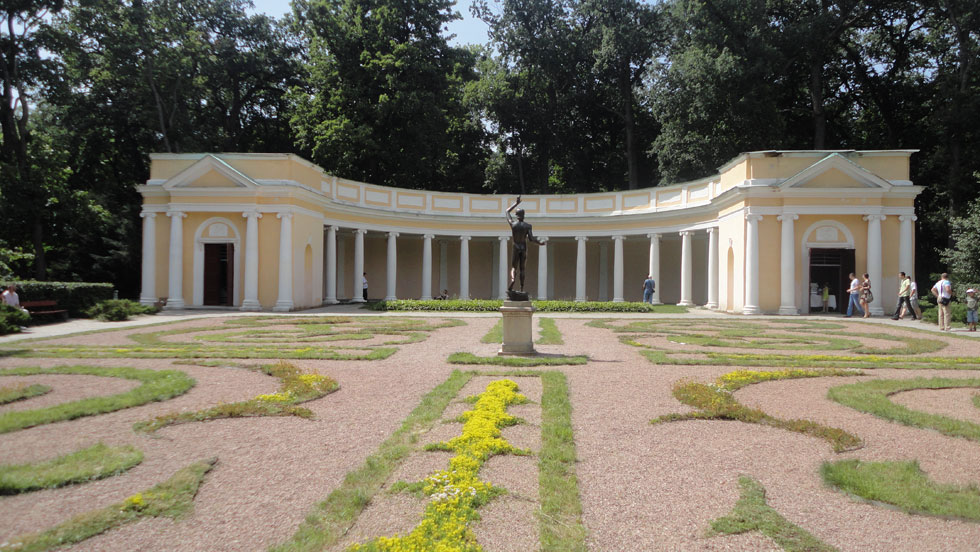 Колонада «Луна»
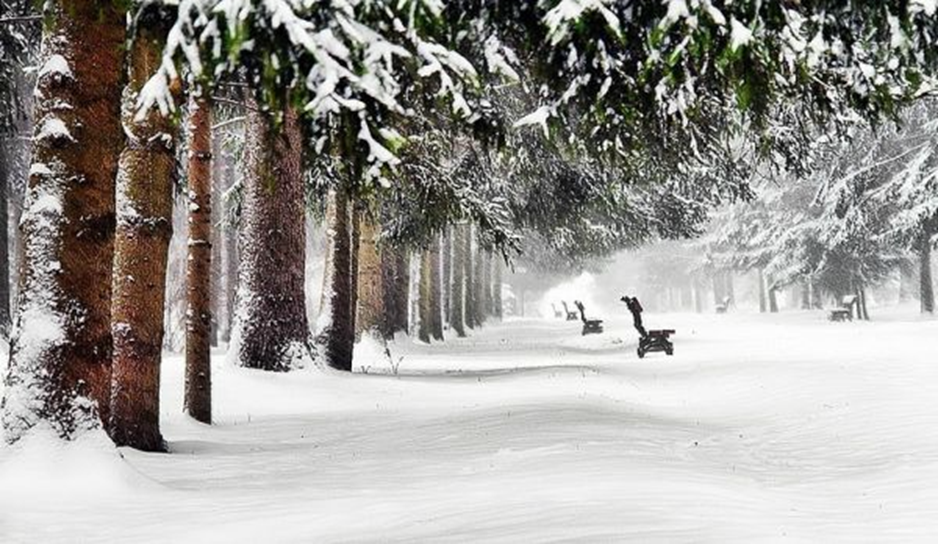 Дякую за увагу!
Підготувала :
   Матвєєва Вероніка, 303 гр.